База практик и отдыха 
ПЕСЧАНОЕ
2025
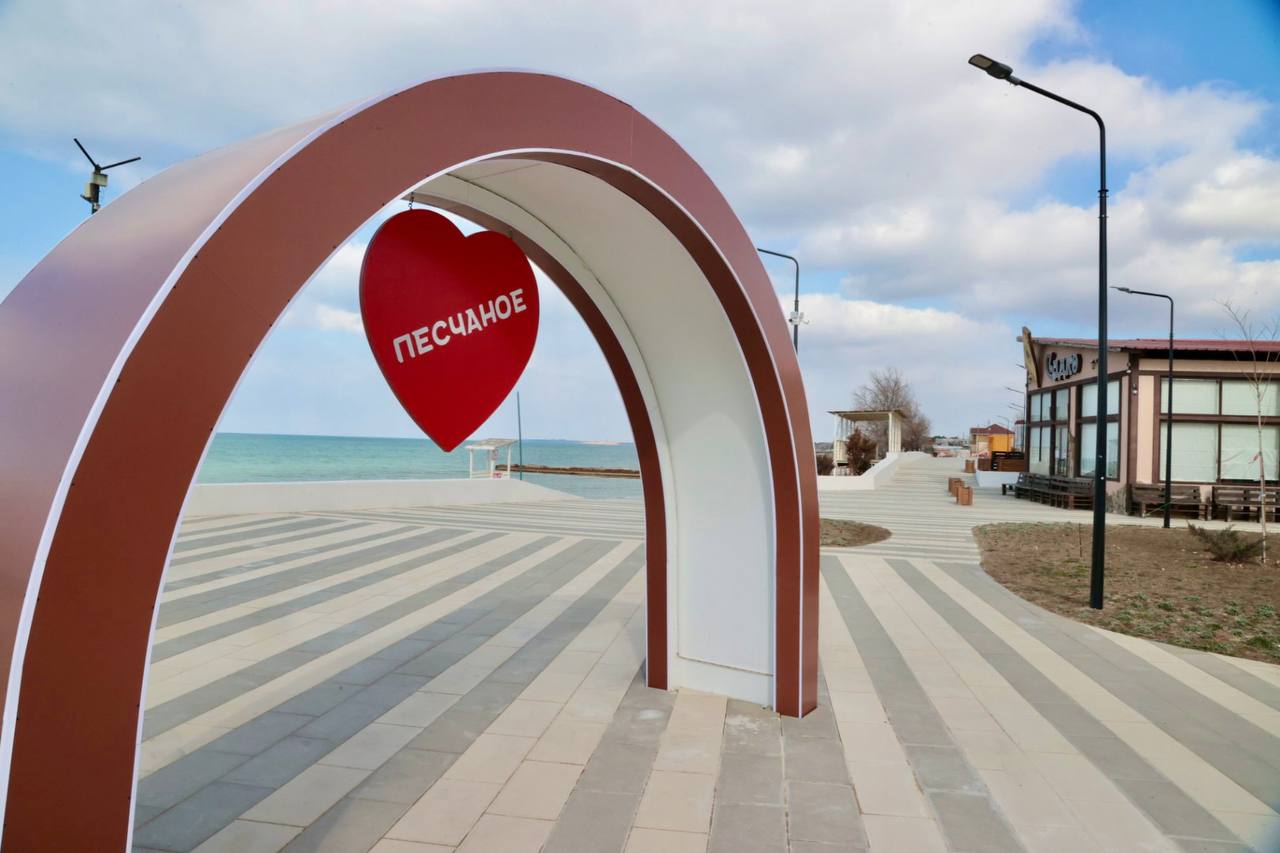 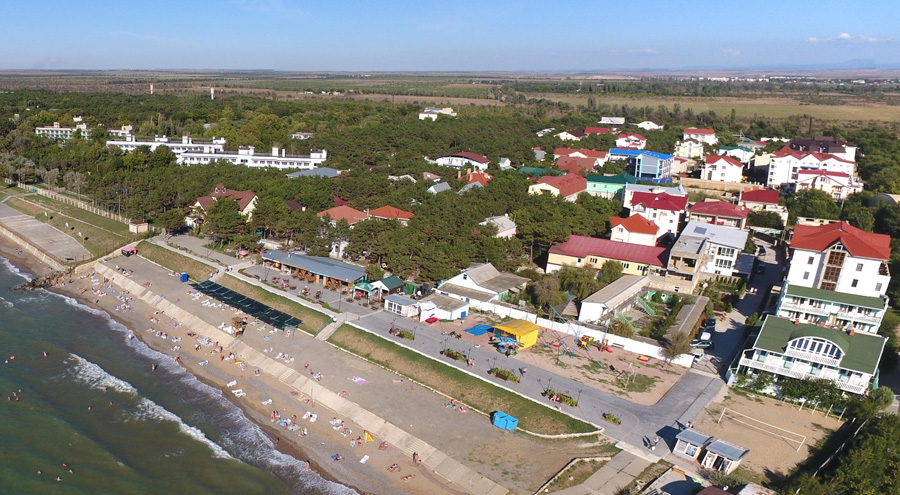 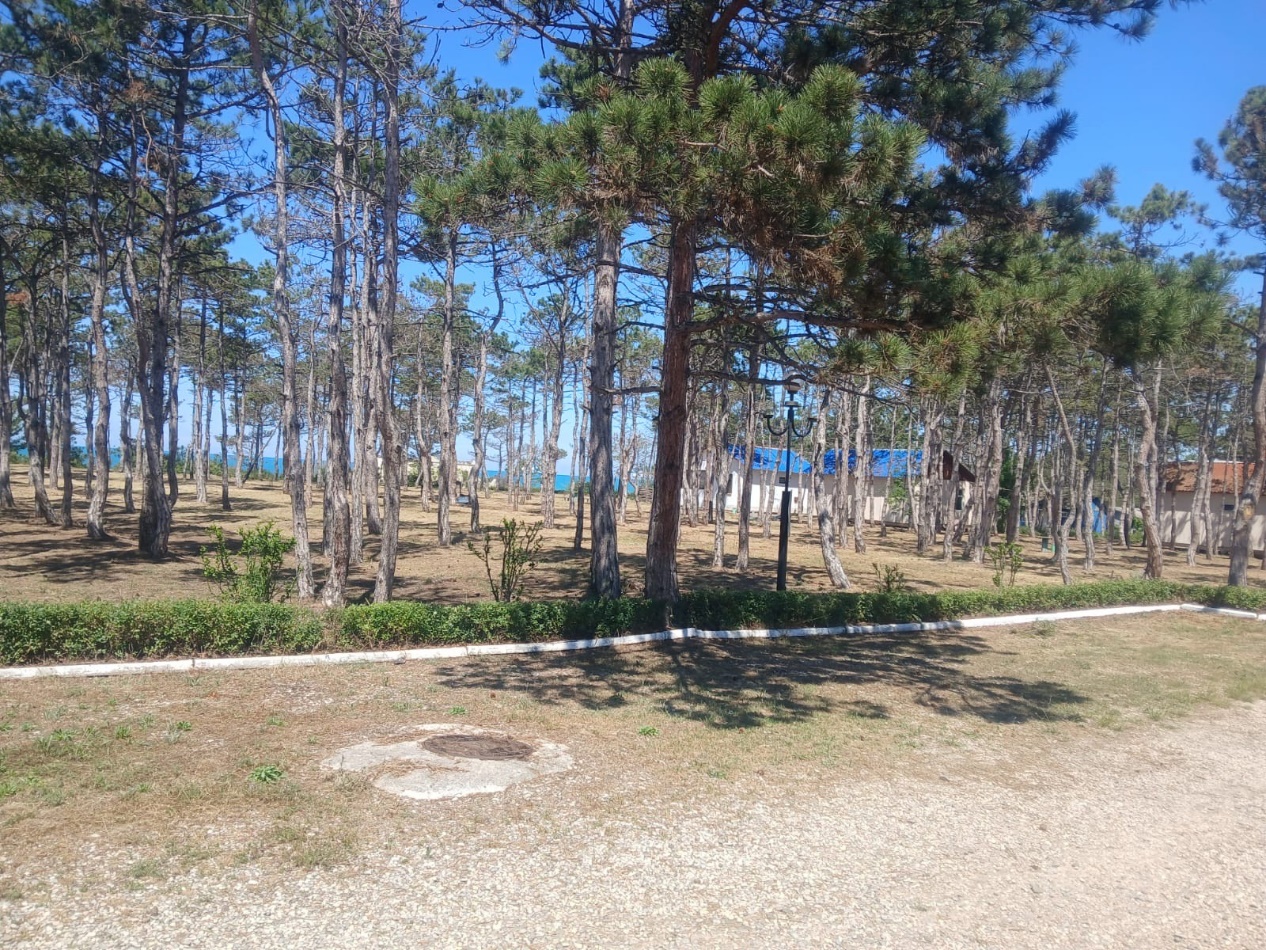 Мы приглашаем членов профсоюза работников Крымского Федерального Университета, членов их семей и друзей посетить юго-западное побережье Крыма, поселок Песчаное, где в уникальной климатической зоне среди сосен, спрятанная от палящих солнечных лучей, расположилась наша база отдыха «Песчаное». База расположена на собственной охраняемой территории в 5 гектаров, берегу моря непосредственно рядом с пляжем.
«Стандарт»
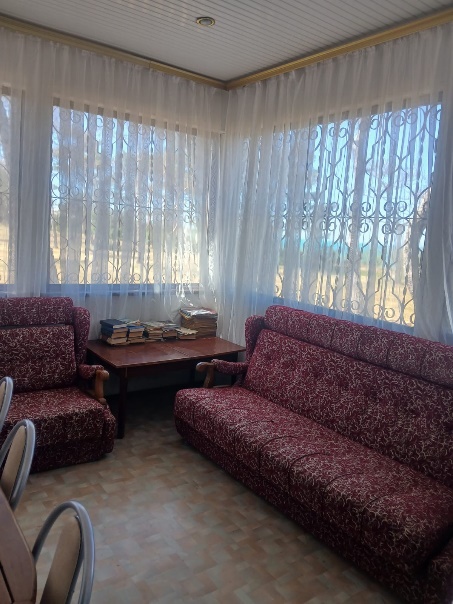 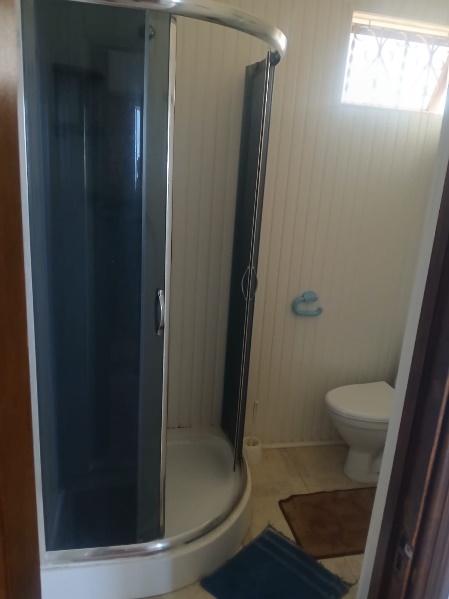 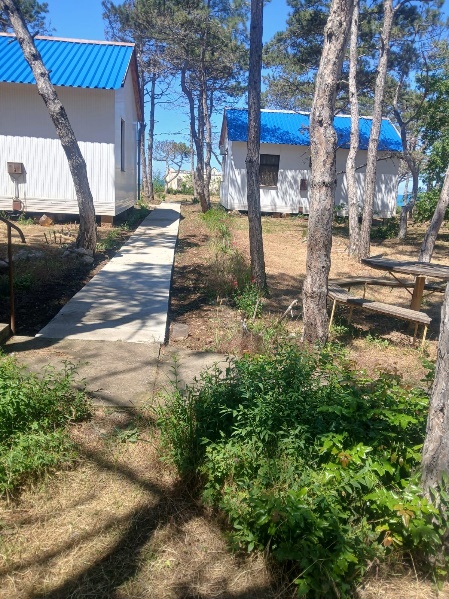 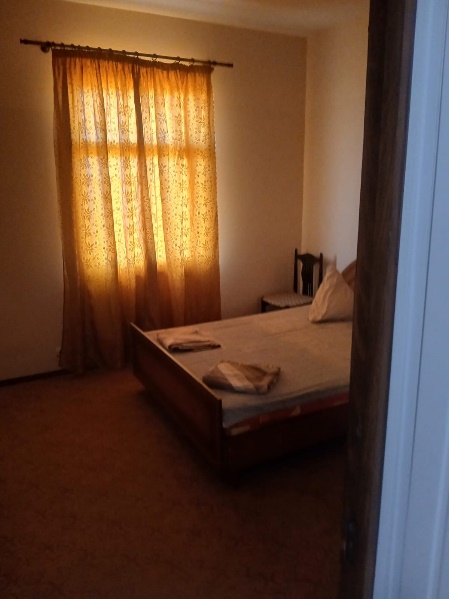 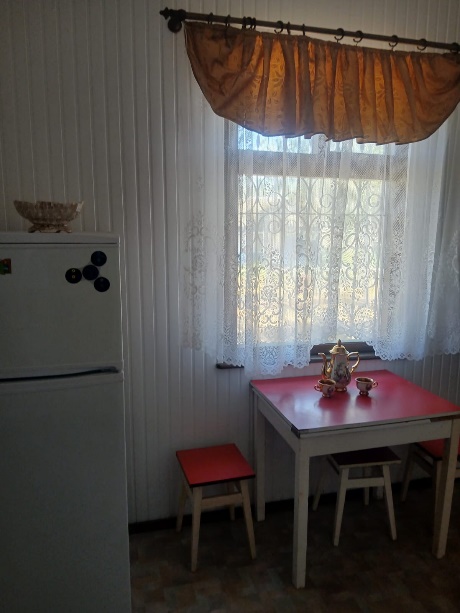 Для получения более подробной информации о бронировании и условиях размещения обращаться по телефону +7 978 450 53 78
«Комфорт»
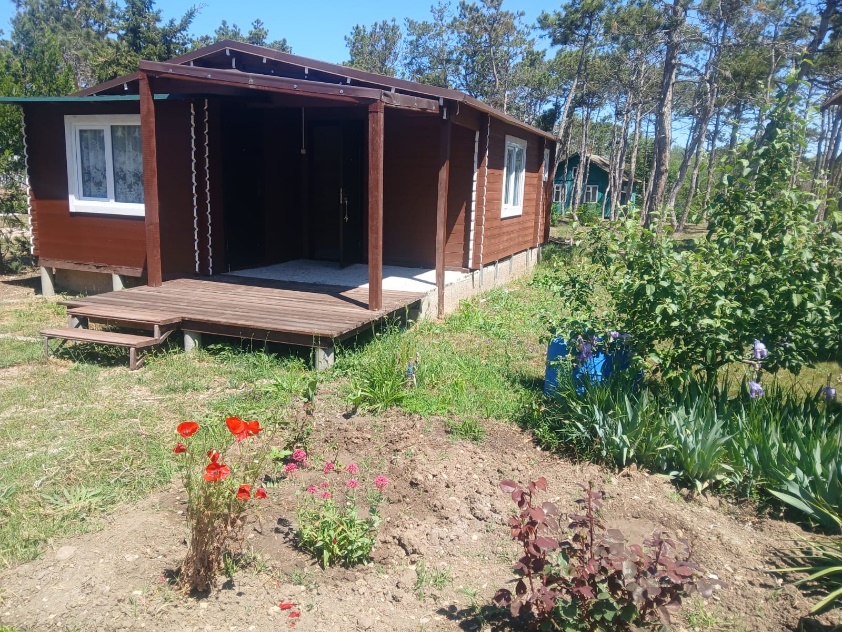 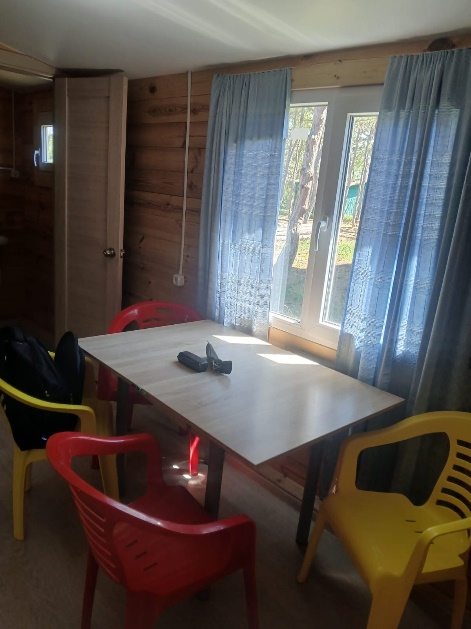 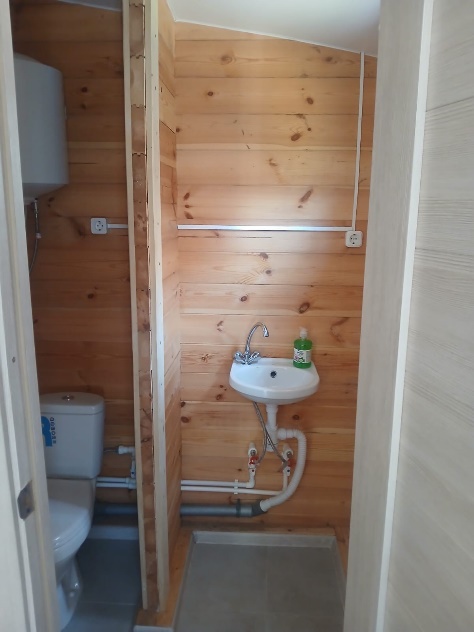 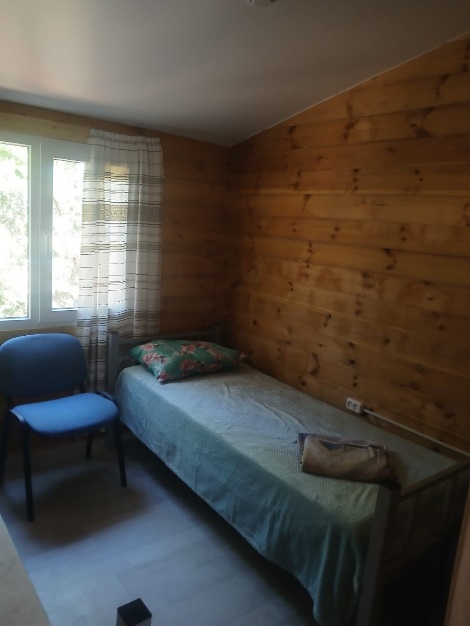 Для получения более подробной информации о бронировании и условиях размещения обращаться по телефону +7 978 450 53 78
«Комфорт плюс»
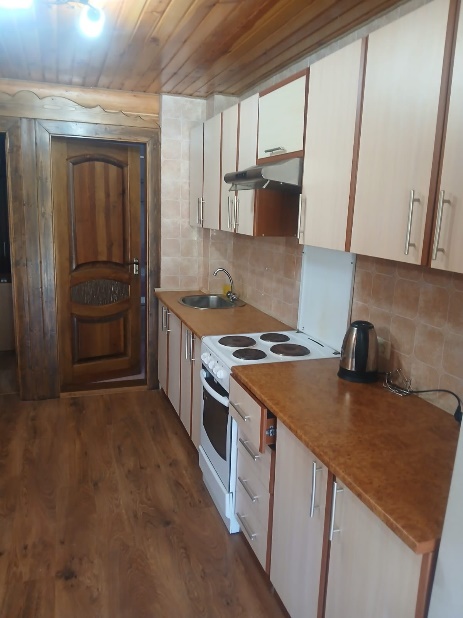 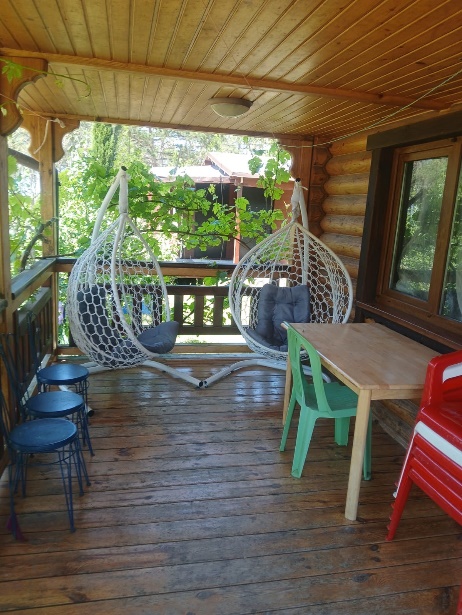 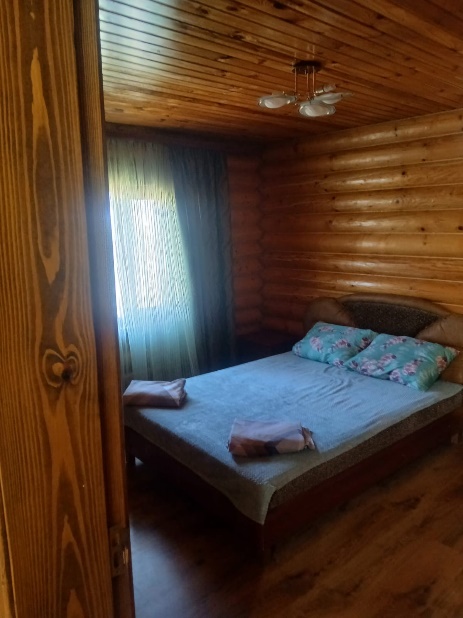 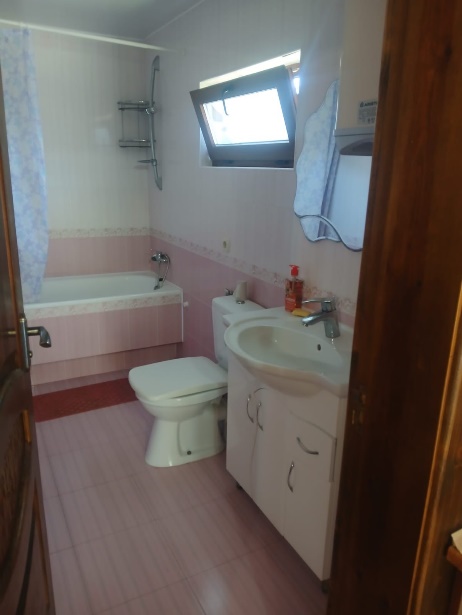 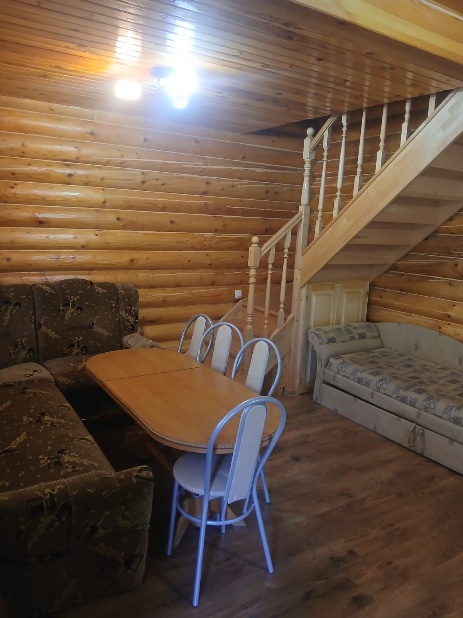 Для получения более подробной информации о бронировании и условиях размещения обращаться по телефону +7 978 450 53 78
Инфраструктура
База расположена на собственной охраняемой территории в 5 гектаров, берегу моря непосредственно рядом с пляжем. База располагает собственной парковкой, кафе для проведения дней рождений и праздничных событий, уникальным всепогодным крытым шатром для проведения конференций и собраний.
Всегда к услугам наших гостей мангальная зона для приготовления шашлыков и блюд на открытом огне.
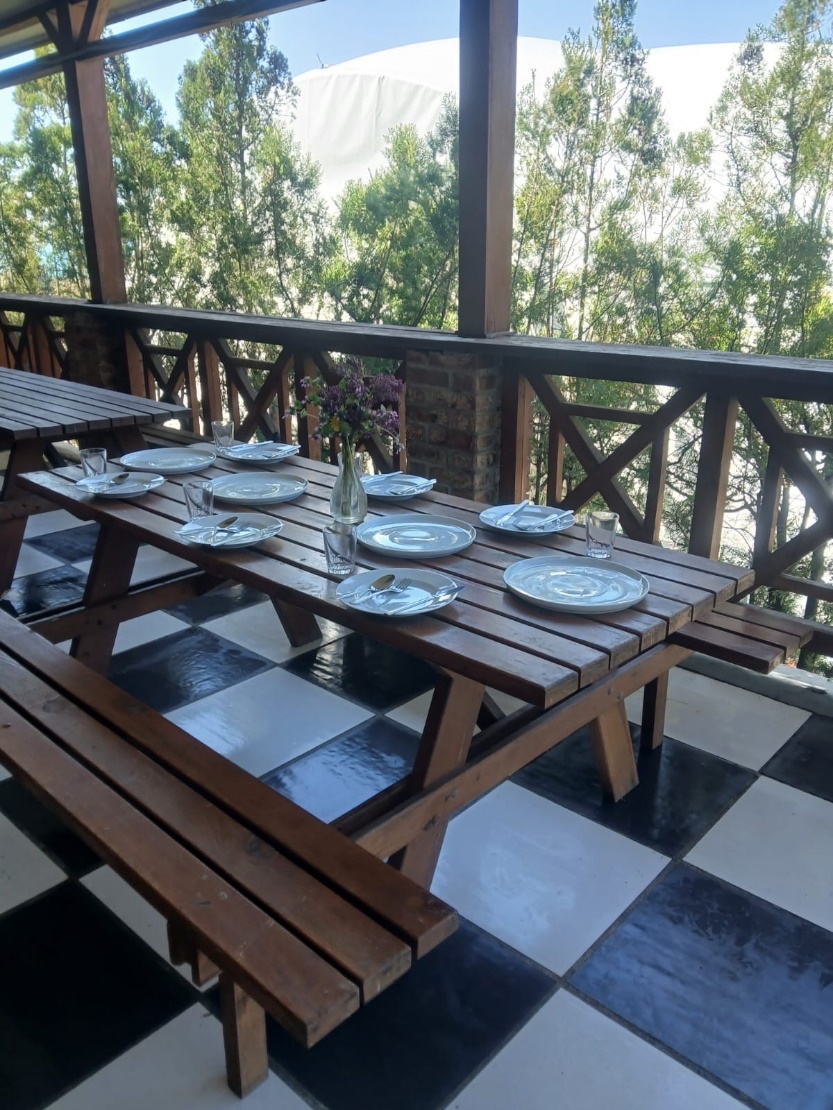 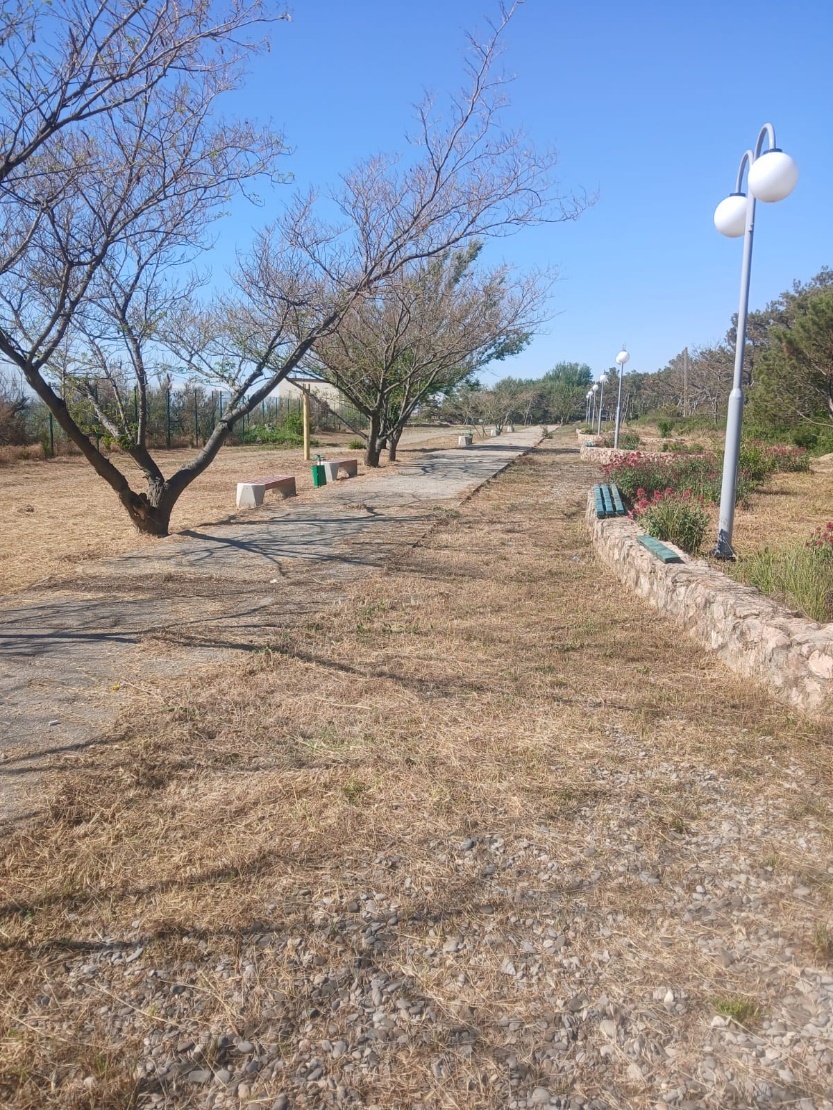 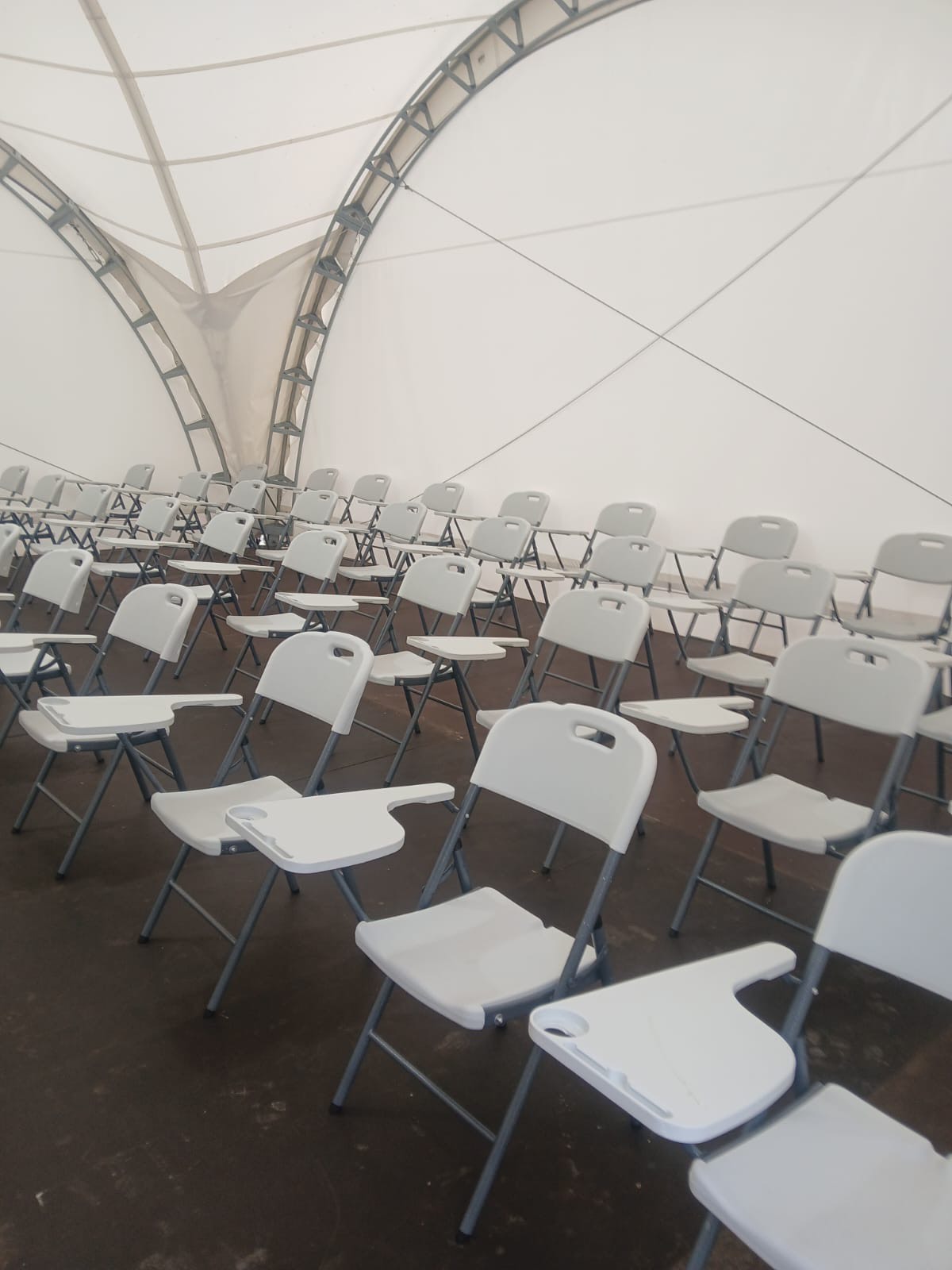